Krystyna Waszakowa
 
 

Kontekstowe innowacje słowotwórcze
w internetowych tekstach publicystycznych i 
w ich komentarzach. Studium przypadku.

Konspekt
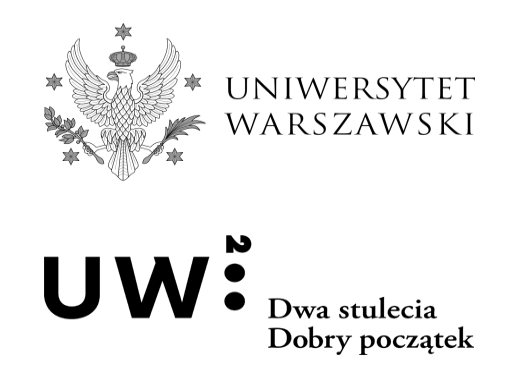 1. ZAŁOŻENIA, CEL, ZADANIA BADAWCZE
 
Dwie perspektywy oglądu innowacji słowotwórczych 
 
   jako rezultatów kreatywności  nadawcy, który realizuje   
    cele założone w danym akcie komunikacyjnym
 
   jako obiektu intelektualnego działania  odbiorcy tego aktu

	○  zbadanie, jakie możliwości mają użytkownicy języka,
	    gdy chcą zrozumieć użyte w określonym kontekście nowe struktury
W analizie innowacji zwracam uwagę na:
 
 istotną rolę wiedzy o świecie obecnej w umyśle nadawcy / odbiorcy

  wartości aksjologiczne zawarte w wyrazie motywującym i motywowanym

rolę kontekstu (werbalnego i niewerbalnego) w interpretacji
2. PRZEDMIOT OPISU
 
   Użycie skomponowanej ad hoc innowacji słowotwórczej
        jako elementu współtworzącego multimodalny przekaz 
        nadawcy w memie 

   W memach rzadko są wykorzystywane środki słowotwórcze 
 
   Współwystępują one z środkami niewerbalnymi (wizualnymi),  
        tworząc tzw. przekaz multimodalny

    Stosowane w memach techniki przywodzą na myśl kolaż;  
   są dobrze znane również z mediów nieinternetowych

por. okładka z „Uważam Rze” nr 5, 2015
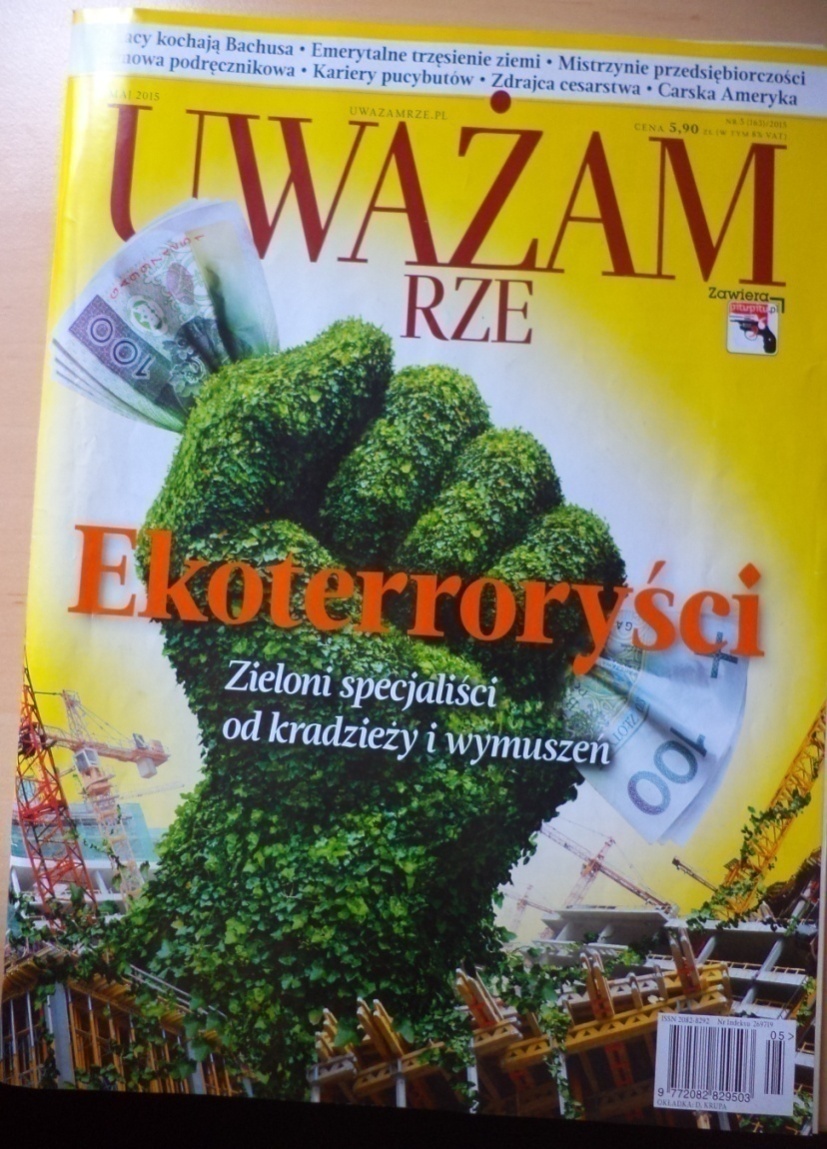 3. ROLA  ANALOGII JAKO MECHANIZMU FORMALNEGO I  
    MENTALNEGO. KREOWANIE ZNACZEŃ W KONTEKŚCIE
 
u podstaw analogii leży tworzenie jednej formy według typu i 
    na podobieństwo innej (innych), a więc i mentalne uogólnienie
    sposobów tworzenia określonych form według znanej reguły
    (Kубрякова 2010: 15)  

rozumienie wyrażeń językowych: przywoływanie reprezentacji 
     mentalnych (ram, scenariuszy, modeli, schematów pojęciowych) 
     jako składników konstruowanego znaczenia (Fauconnier 1997)
działaniom odbiorcy w sukurs przychodzi kontekst, w jakim  
     nadawca uwikłał swój twór – efekt własnej kreatywności 
     mentalno-językowej

 znaczenie ma charakter dynamiczny i zawsze jest związane  
     z konkretną wypowiedzią (on-line), ergo: kontekstem, w jakim  
     dane wyrażenie zostało użyte (Langacker 2003, 2009)
4. UŻYCIE INNOWACJI SŁOWOTWÓRCZEJ W PRZEKAZIE 
    MULTIMODALNYM
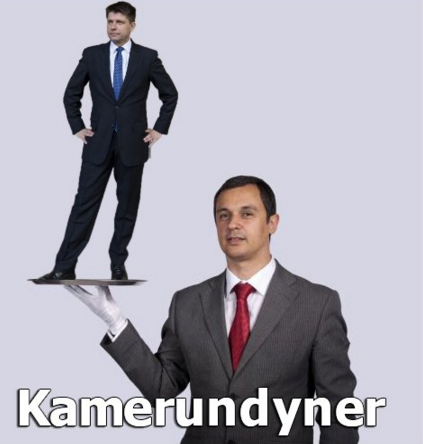 Zob. http://wpolityce.pl/polityka/281326-petru-wie-lepiej-lider-nowoczesnej-poucza-jak-wymawiac-nazwisko-premiera-wielkiej-brytanii-internet-kpi-z-kameruna; dostęp: 11.02.2016.
Kluczem do zrozumienia treści całego przekazu jest wiedza 
    o rzeczywistości. 
 
Kontekst wyjaśnia związek pierwszego członu nowo 
     utworzonego compositum z osobą młodego polityka,  
     Ryszarda Petru, przedstawionego w górnej części obrazka. 
 
Skojarzenie ikoniczno-językowe – związek innowacji  
     kamerundyner z Petru

     ○   wypowiedź Petru, w której zaprezentował (dwukrotnie)  
           niewłaściwy sposób wymawiania nazwiska premiera  
           Wielkiej Brytanii: Kamerun zamiast Kameron. 
Por.
Ryszard Petru jest z pewnością jednym z najczęściej cytowanych polityków. Swoją cytowalność zawdzięcza jednak nie założeniom programowym swojego klubu, a serii wpadek, które stają się dla lidera Nowoczesnej niemal codziennością. Tym razem internet śmieje się z Davida „Kameruna”. W programie Moniki Olejnik „Kropka nad i” Ryszard Petru krytykował politykę zagraniczną PiS. W swojej wypowiedzi dwukrotnie nazwał premiera Wielkiej Brytanii, Davida Camerona - „Kamerunem”. [podkreśl. moje – K.W.]
 
[…] Polski rząd niestety nieświadomie wzmacnia wyłącznie w negocjacjach Davida Kameruna, nic za to nie otrzymując. My jesteśmy wykorzystywani trochę za frajer. On tu przyjechał wzmocnił swoją pozycję negocjacyjną w Europie, David Kamerun, a potem Polacy z tego nic nie mają; [podkreśl. moje – K.W.]
 
http://wpolityce.pl/polityka/281326-petru-wie-lepiej-lider-nowoczesnej-poucza-jak-wymawiac-nazwisko-premiera-wielkiej-brytanii-internet-kpi-z-kameruna; dostęp: 11.02.2016
5. INNOWACJA KAMERUNDYNER JAKO PRZYKŁAD 
    AMALGAMATU FORMALNEGO	               
 
Formalne amalgamaty kognitywne (ang. blending) – asystemowe 
     composita typu Chunnel ‘tunel pod kanałem La Manche’:

     Chunnel  = Channel la Manche  + tunnel ‘tunel’ 
                                                                   (Faucounnier, Turner 2002)

     
Inne tego typu: globszima (globalny x Hiroszima)
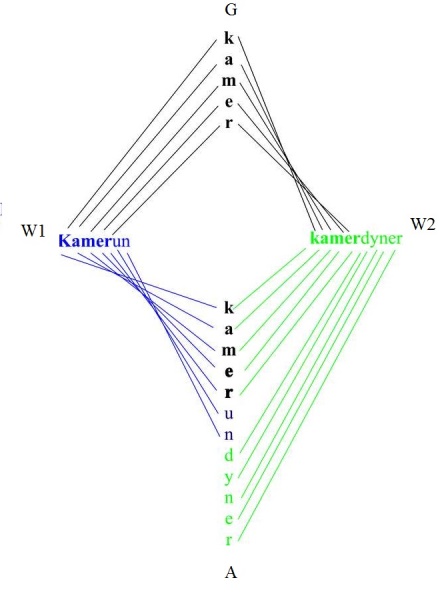 Rys. 1. Amalgamat formalny przedstawiający w sposób schematyczny relacje
  strukturalne między innowacją kamerundyner i wyrazami Kamerun i kamerdyner.
6. INNOWACJA  KAMERUNDYNER  JAKO PRZYKŁAD  
    AMALGAMATU POJĘCIOWEGO
 
W nawiązaniu do teorii F&T koncept dotyczący polityka Petru można zinterpretować jako złożone działanie nadawcy. 
 
Pierwszy krok: połączenie dwu przestrzeni mentalnych W1  i W2
 
     ●  Jedna  (W1) dotyczy
			○ polityka R. Petru – wybranych jego cech
 
     ●  Druga przestrzeń mentalna  (W2) aktywizuje wybrane cechy 
          z domeny ‘kamerdyner’, m.in.

        		  ○ ‘ktoś będący w czyjejś służbie,      
       	                   reprezentujący czyjeś interesy’.
Krok drugi: utworzenie abstrakcyjnej przestrzeni – generycznej (G)
	
o większym stopniu ogólności
opartej na wspólnych relacjach dla W1 i W2: 			
			
			‘ktoś o jakichś cechach’. 
 
Krok trzeci: integracja (stopienie, scalenie) pojęć obu przestrzeni 
		  (W1 i W2) ze względu na utożsamione wcześniej cechy

 		  – rezultatem tego scalenia jest nowa struktura 
		     konceptualna ‘kamerundyner’, czyli amalgamat (A)
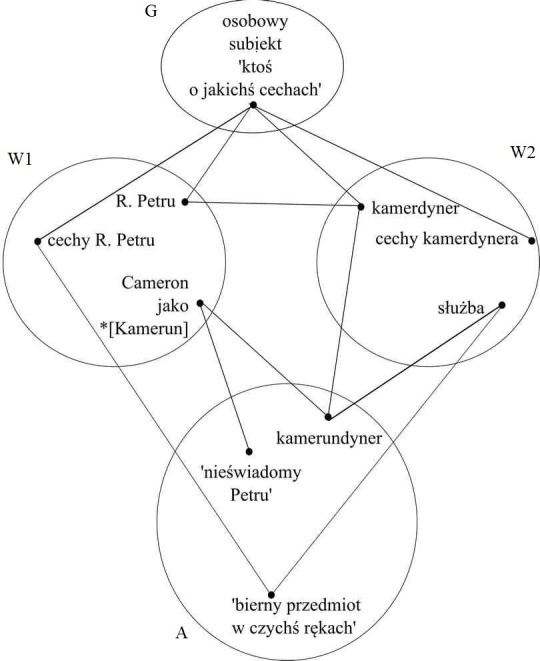 Rys. 2. Amalgamat pojęciowy przedstawiający relacje i procesy związane z omówionym memem i użytą w nim innowacją kamerundyner.
Całościowy sens mema, ośmieszającego Petru za pomocą 
      przekazu językowego Kamerundyner

opartego na metonimii 
typu część za całość: sposób wymowy Kamerun za polityka tak mówiącego)
      
     dopełnia, a zarazem ujednoznacznia, przekaz ikoniczny 

fotografia Petru – biernego przedmiotu w czyichś rękach.  
 
 Schematycznie rzecz ujmując: 
      
	utworzenie całkiem nowej struktury pojęciowej nastąpiło 
	w rezultacie połączenia obu wyjściowych przestrzeni  
    	pojęciowych, przedtem – ich skojarzenie, a następnie 
     	wzajemne skorelowanie w określonych relacjach.
7. PODSUMOWANIE

Zastosowane w omawianym memie środki przekazu wizualno-ikonicznego nastawione zostały na jeden ogólny cel: ośmieszenie nielubianego przez internautów polityka poprzez jego dezawuację.

Badany mem jest typowym amalgamatem; wymaga 
         ○  kontekstu
          ○  wiedzy o świecie.

Analizowany mem jest niecałkiem jasny i średnio dowcipny 
	   ○ związek polityka Petru z kamerdynerem jest słabo  
             „umocowany”.

Sens całego konceptu mógłby okazać się bardziej wyrazisty, gdyby tak jak
     w przypadku polityka Petru  fotografia  kamerdynera odnosiła się
     do konkretnej osoby, znanej ze świata polityki albo do samego Petru. 
     Taka zmiana z pewnością wzmocniłaby negatywną ocenę Petru, czyniąc 
      żart celniejszym.
Aneks 1. Mem z Kamerunem (tu gra językowa: przed kameru (zamiast kamerą) w nawiązaniu do nazwiska Petru)
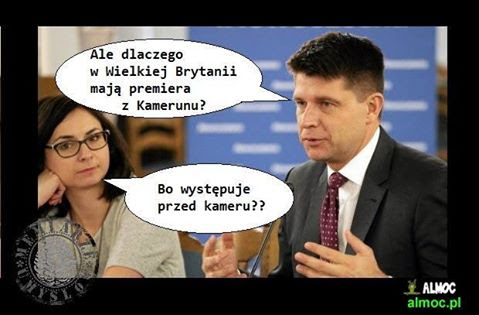 Źródło: almoc.pl
BIBLIOGRAFIA
 
Fauconnier G., 1997, Mapping in Thought and Language, Cambridge.
Fauconnier  G., Turner M., 2001, Tworzenie amalgamatów jako jeden z głównych  
       procesów w Gramatyce. Przekład W. Kubiński, D. Stanulewicz. Red. W. Kubiński,   
       D. Stanulewicz, Językoznawstwo kognitywne II. Zjawiska pragmatyczne, Gdańsk, s. 
      173–211.
Fauconnier  G., Turner M., 2002, The Way We Think. Conceptual Blending and the 
       Mind’s Hidden Complexities, New York.
Górska E., 2014, Dynamiczne podejście do metafory, „Prace Filologiczne” LXIV, 2, s. 
      109–122.
ISJP: Inny słownik języka polskiego PWN, t. I - II, red. M. Bańko, Warszawa 2000.
Libura A., 2010, Teoria przestrzeni mentalnych i integracji pojęciowej. Struktura modelu i 
       jego funkcjonalność. Wrocław.
Libura A., 2011, Amalgamaty leksykalne w rysunkach satyrycznych Henryka Sawki, 
       „Studia Linguistica” 30, s. 115–131.
Libura A., 2012, Teoria metafory pojęciowej wobec badań nad komunikacją 
       multimodalną, [w:] Red. M. Cichmińska, I. Matusiak-Kempa,  Nowe zjawiska w 
       języku, tekście i  komunikacji IV. Metafory i amalgamaty pojęciowe, Olsztyn, s. 117–
      129.
Langacker R. W, 2003, Model dynamiczny oparty na uzusie językowym. Przekład: W. 
       Kubiński. Red. E. Dąbrowska, W. Kubiński, Akwizycja języka w świetle 
       językoznawstwa kognitywnego, Kraków, s. 30–117. 
Müller C., 2008, Metaphors dead and alive, sleeping and waking. A dynamic view, 
      Chicago.
Lingwistyka mediów. Antologia tłumaczeń. Red. R. Opiłowski, J. Jarosz, P. Staniewski. 
      Wrocław- Dresden 2015.
SJPD: Słownik języka polskiego, t. I–XI, red. W. Doroszewski, Warszawa 1958-1969. 
Waszakowa K., 2015, Zjawiska słowotwórcze w zdarzeniach użycia językowego (na 
      przykładzie compositów z segmentami bio- i eko- w języku polskim). „Poradnik 
      Językowy” 9, 2015, s. 7–27.
Waszakowa, w druku, Reinterpretacja procesów integracji przestrzeni mentalnych w 
      wyrazach słowotwórczo pochodnych. Studium przypadku.
Zinken J., 2007, Discourse metaphors. The link between figurative language and habitual 
      analogies, „Cognitive Linguistics” 18/3, s. 445–466.
 
Kубрякова E.C., 2010, Poль o aналогии в порождени нoвых производных cлoв. Red. 
      E. V. Петрухина, Новые явления в славянском словообразовании: система и 
      Функционирование, Мocквa, 14–24.